ECE/CSE 576
HW 1 Notes
1
Overview
Assignment 1 is a big set of exercises to code functions that are basic and many of which are needed for future assignments.
Sample functions are provided at the beginning of the code, so you get an idea how to work with the images in Qt.
The required functions come from the lectures on filtering, edge finding, and segmentation.
2
QImage Classin the QT package
The Qimage class provides a hardware-independent image representation
Some of the useful methods
QImage() (and other forms with parameters)
copy(int x, int y, int width, int height) const
setPixel(int x, int y, uint index_or_rgb) can use function qRgb(int r, int g, int b)
width() const, height() const
The QRgb class holds a color pixel.
from http://doc.qt.io/qt-4.8/qimage.html
3
Double Arrays
We’ve modified the original assignment, which had truncation problems when passing images around.
Instead, you will pass around arrays of doubles.
The function ConvertQImage2Double() that we provide will convert a Qimage to a 2D matrix.
The first dimension handles both columns (c) and rows (r), while the second one specifies the color channel (0, 1, 2).
Position (c,r) maps to r*imageWidth + c.
This will lead nicely in HW 2, which also uses doubles.
You don’t have to convert back to Qimage!
You do have to copy any images that you are going to modify.
4
1. Convolution
The first task is to code a general convolution function to be used in most of the others.
void Convolution(double **image, double *kernel, int kernelWidth, int kernelHeight, bool add)
image is a 2D matrix of class double
kernel is a 1D mask array with rows stacked horizontally
kernelWidth is the width of the mask
kernelHeight is the height of the mask
if add is true, then 128 is added to each pixel for the result to get rid of negatives.
5
Reminder: 2D Gaussian function with standard deviation 
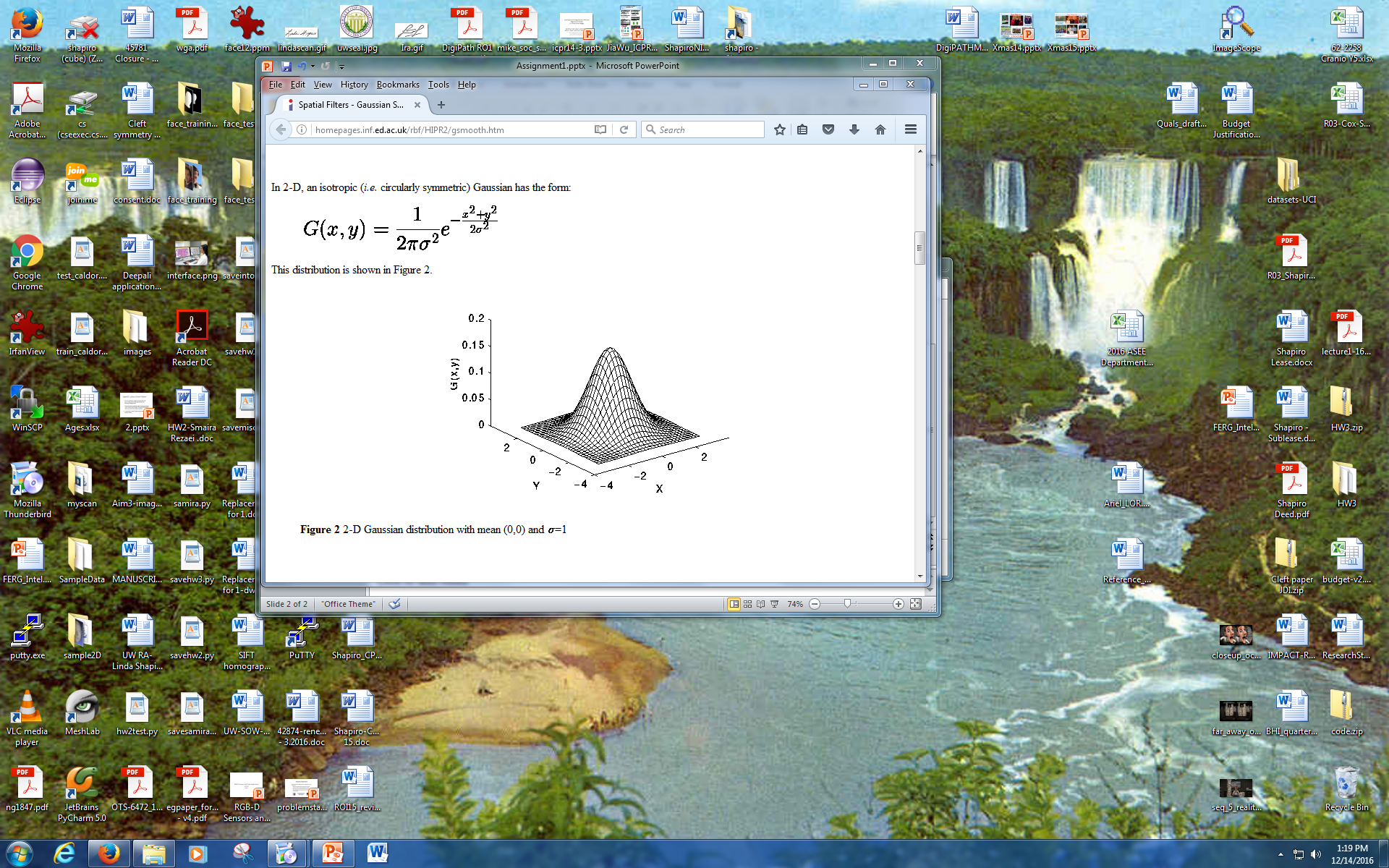 6
2. Gaussian Blur
The second task is to code a Gaussian blur which can be done by calling the Convolution method with the appropriate kernel.
void GaussianBlurImage(double **image, double sigma)
Let the radius of the kernel be 3 times 
The kernel size is then (2 * radius) + 1
7
3. Separable Gaussian Blur
Now implement a separable Gaussian blur using separate filters for the horizontal blur and then the vertical blur. Call your Convolution function twice.
void SeparableGaussianBlurImage(double **image, double sigma)
The results should be identical to the 2D Gaussian Blur.
8
4. First and Second Derivatives of the Gaussian
void FirstDerivative_x(double **image, double sigma) takes the image derivative in the x direction using a 1*3 kernel of { -1.0, 0.0, 1.0 } and then does a standard Gaussian blur.
void FirstDerivative_y(double **image, double sigma) takes the derivative in the  y direction and then does a standard Gaussian blur
void SecondDerivImage(double **image, double sigma) computes the Laplacian function and then does a standard Gaussian. For the Laplacian, rather than taking the derivative twice, you may use the 2D kernel:
                            0.0,  1.0, 0.0
                            1.0, -4.0, 1.0
                            0.0,  1.0, 0.0 
All of these add 128 to the final pixel values in order to see negatives. This is done in the call to Convolution().
9
5. Sharpen Image
Sharpen an image by subtracting the Gaussian-smoothed second derivative image from the original. Will need to subtract back off the 128 that second derivative added on.
void SharpenImage(double **image, double sigma, double alpha)
Sigma as usual and alpha is the constant to multiply the smoothed 2nd derivative image by.
10
6. Sobel Edge Detector
Implement the Sobel operator, produce both the magnitude and orientation of the edges, and display them. 
void SobelImage(double **image)
Use the standard Sobel masks:
                                -1,  0,  1,
                                -2,  0,  2,
                                -1,  0,  1 

                                 1,  2,  1,
                                 0,  0,  0
                                -1, -2, -1
11
7. Bilinear Interpolation
Given an image and a real-valued point (x,y), compute the RGB values for that point through bilinear interpolation, which uses the 4 closest pixel value.
void BilinearInterpolationdouble **image, double x, double y, double rgb[3])
Put the red, green, and blue interpolated results in the vector rgb.
(x,y)
12
8. Find Peaks of Edge Responses
This function finds the peaks of the edge responses perpendicular to the edges. 
void FindPeaksImage(double **image, double thres)
It first uses Sobel to find the magnitude and orientation at each pixel.
Then for each pixel, it compares its edge magnitude to two samples perpendicular to the edge at a distance of one pixel, which requires BilinearInterpolation().
If the pixel edge magnitude is e and these two are e1 and e2, a peak e must be larger than “thres” and larger than or equal to e1 and e2.
See next slide.
13
edge thru
the pixel
e1
pixel (c,r)
e2
perpendicular
to edge
e1x = c + 1 * cos(θ);
                e1y = r + 1 * sin(θ);
                e2x = c – 1 * cos(θ);
                e2y = r – 1 * sin(θ);
Example: r=5, c=3, θ=135 degrees
sin θ = .7071, cos θ =-.7071
e1 =(2.2929,5.7071)
e2 = (3.7071, 4.2929)
14
9. Color Clustering
Perform K-means clustering on a color image first with random seeds and then by selecting seeds from the image itself.
void RandomSeedImage(double **image, int num_clusters)
void PixelSeedImage(double **image, int num_clusters)
Use the RGB color space, and the distance between two pixels with colors (R1,G1,B1) and (R2,G2,B2) is |R1-R2|+|G1-G2|+|B1-B2|. 
Use epsilon = 30 or max iteration# = 100
15